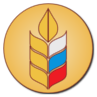 ДЕПАРТАМЕНТ МЕЛИОРАЦИИ
ДЕПАРТАМЕНТ МЕЛИОРАЦИИ
МИНИСТЕРСТВО
СЕЛЬСКОГО ХОЗЯЙСТВА
РОССИЙСКОЙ ФЕДЕРАЦИИ
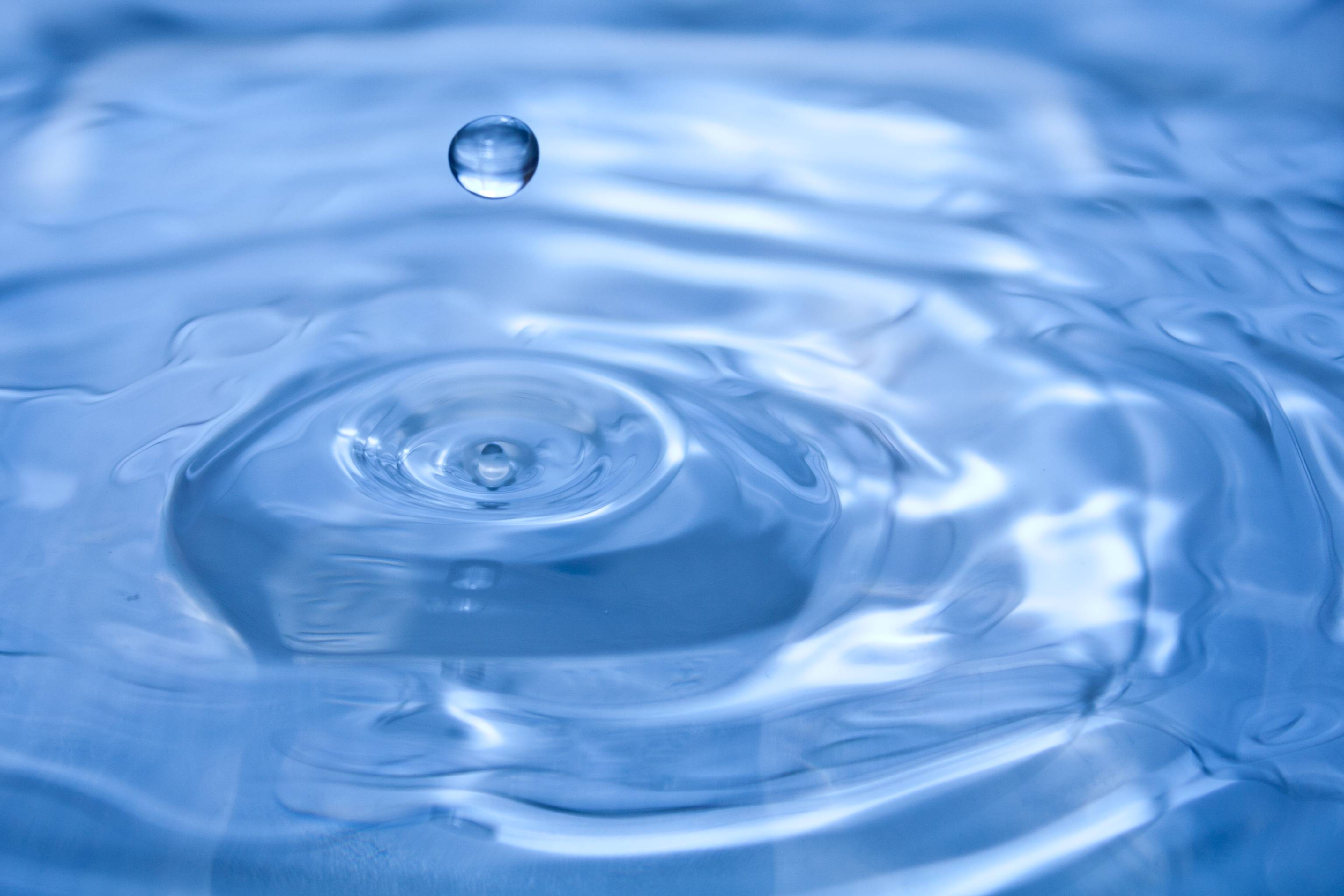 «Федеральное государственное бюджетное учреждение «Управление мелиорации земель и сельскохозяйственного водоснабжения по Омской области»
644031, г. Омск, ул. 10 лет Октября, 215
8 (3812) 588-480
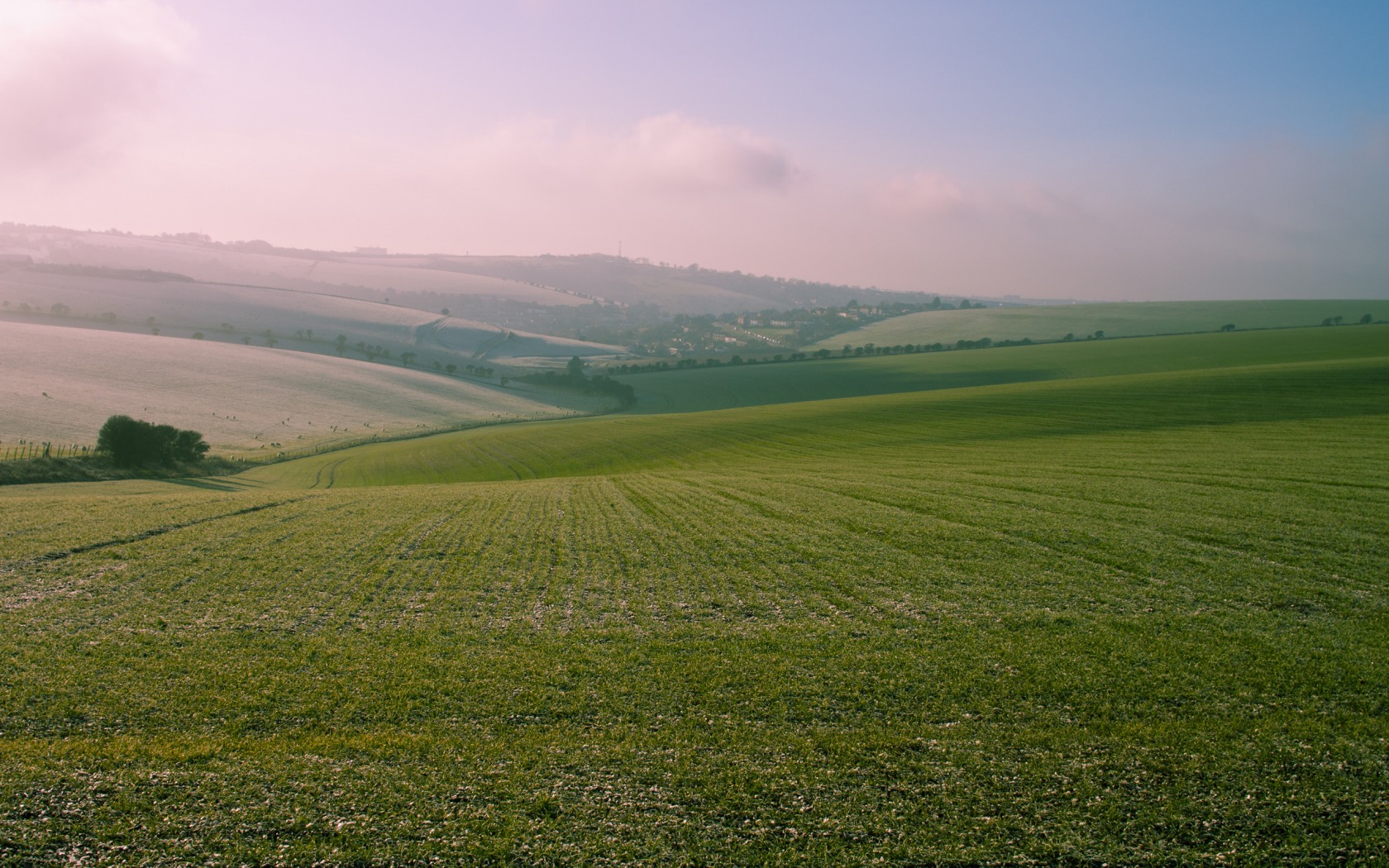 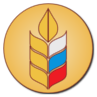 ФГБУ «Управление «Омскмелиоводхоз»
ФГБУ «Управление «Омскмелиоводхоз» создано приказом Министерства сельского хозяйства и продовольствия Российской Федерации от 19 декабря 1996 г. № 164. Учреждение имеет 5 филиалов.
	Предельная численность работников учреждения составляет 204 человека, фактическая на 22.06.2020 – 190 человек.
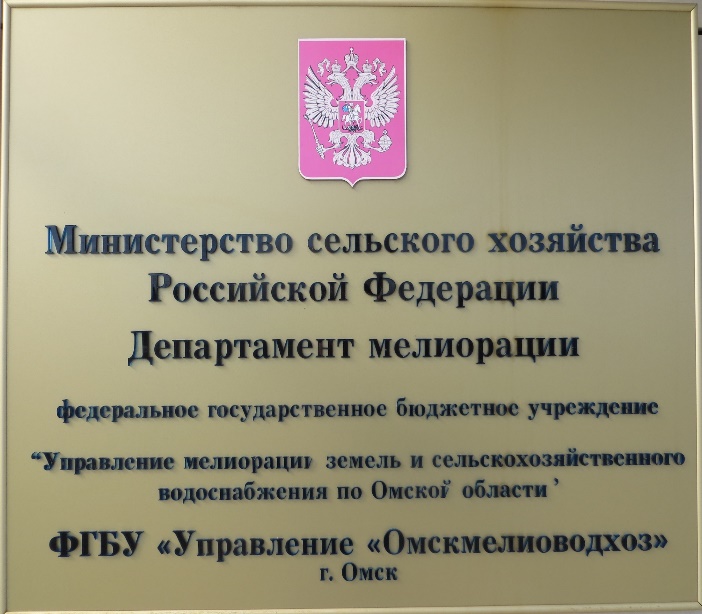 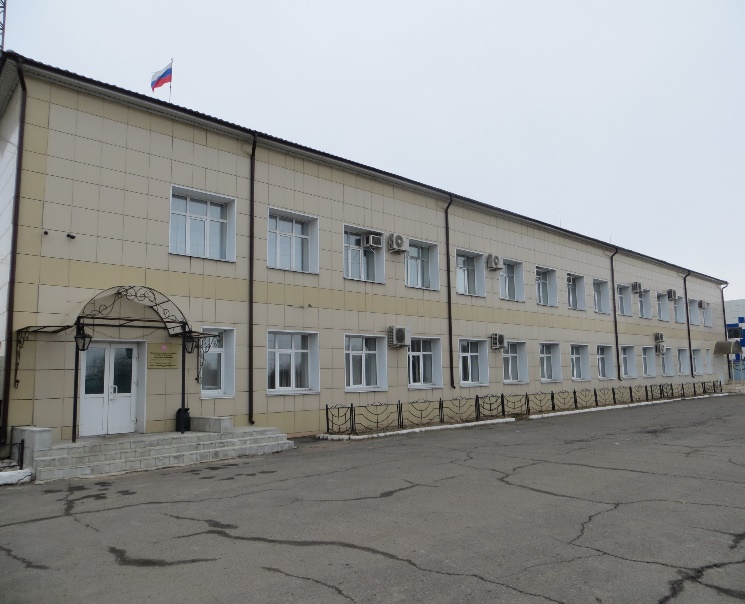 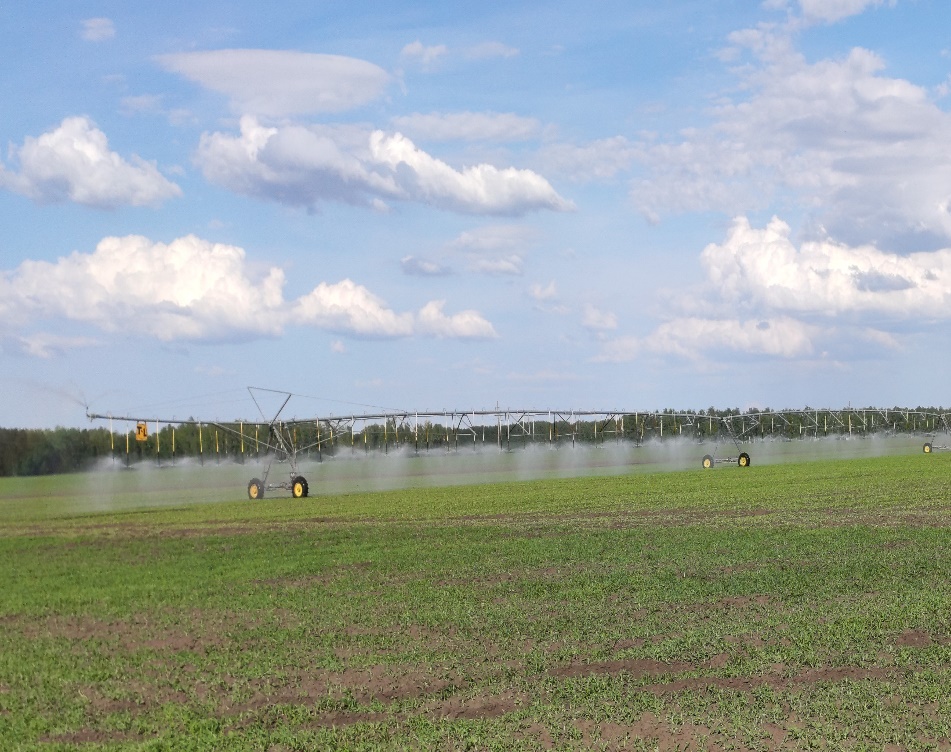 2
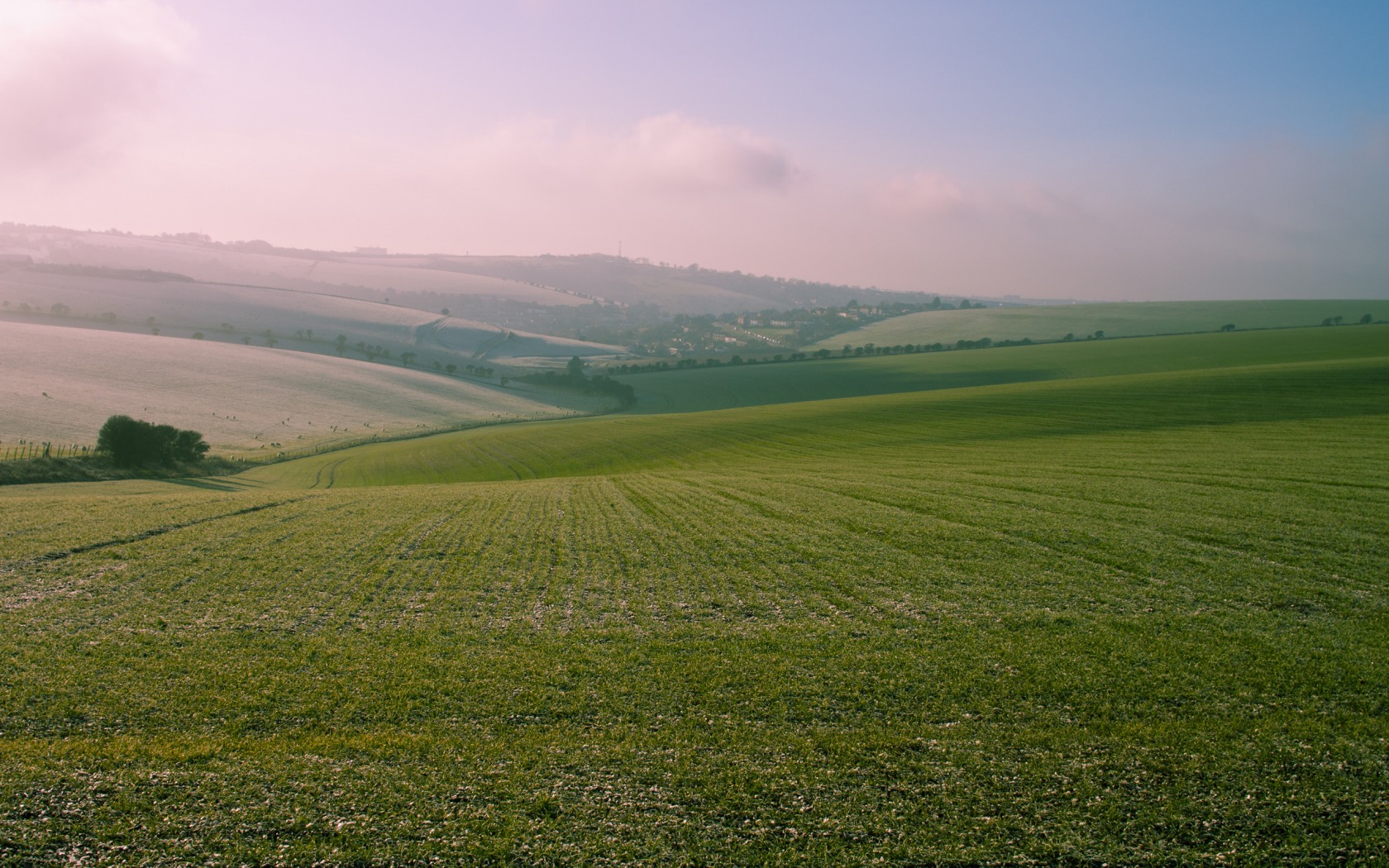 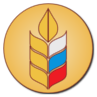 ФГБУ «Управление «Омскмелиоводхоз»
Мелиоративные системы, находящиеся в управлении учреждения:
В ФГБУ «Управление «Омскмелиоводхоз» имеется: 36 насосных станций, 95.419 км трубопроводов, 115.96 км каналов (оросительные 26.96 км и осушительные 89.0 км).
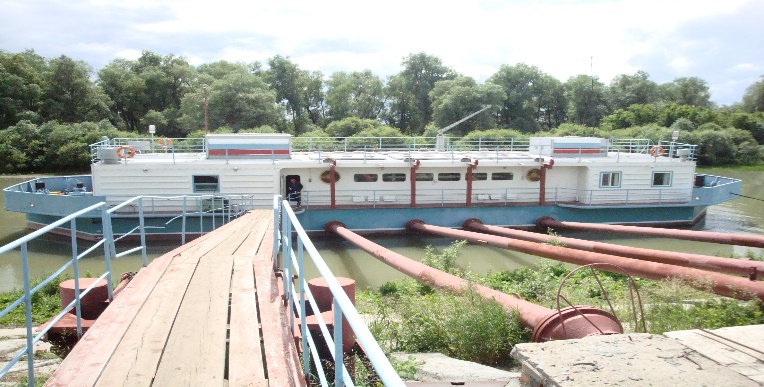 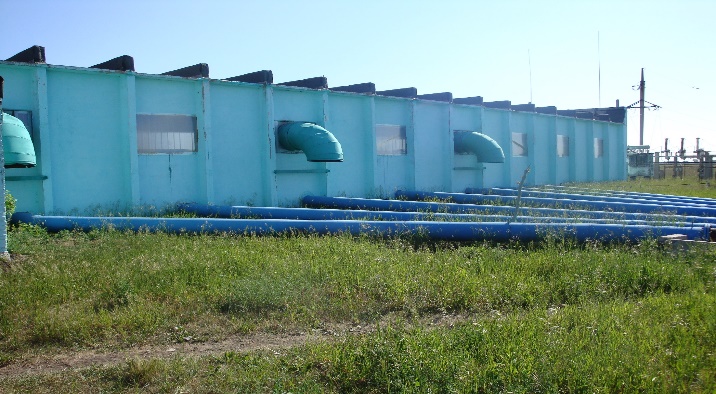 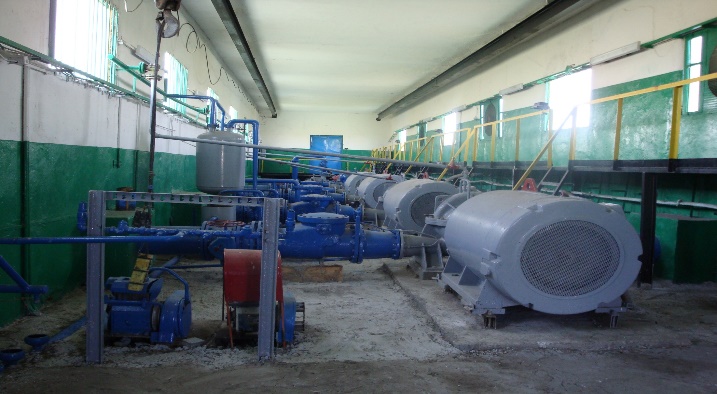 Ежегодно эксплуатируется: 
10 оросительных систем (включают в себя насосные станции, магистральные каналы и трубопроводы); 2 осушительные системы (включают в себя осушительные каналы);
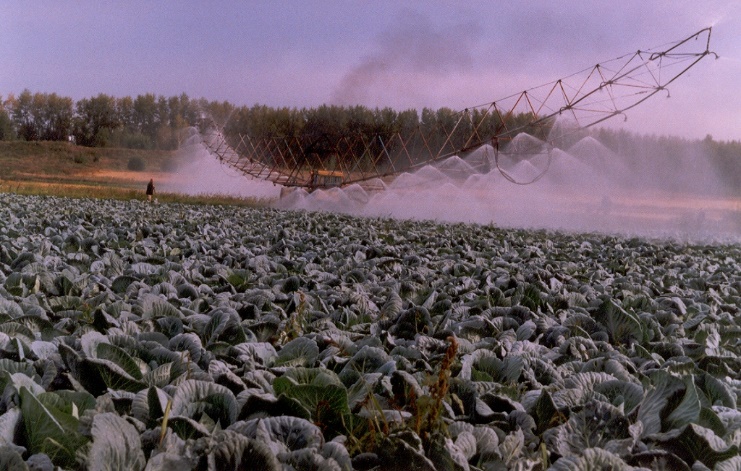 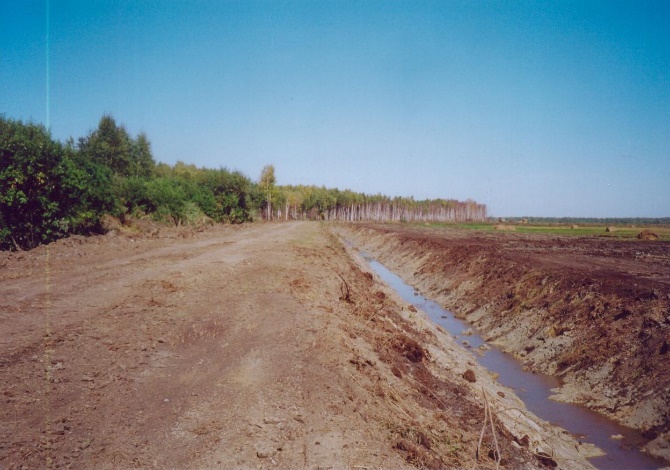 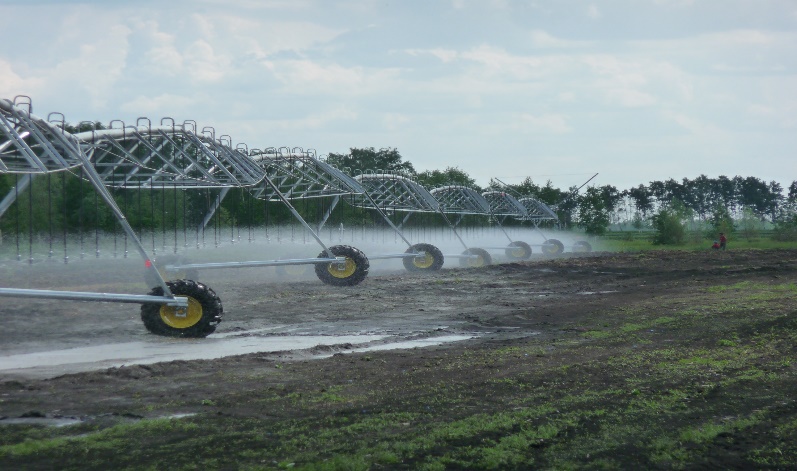 3
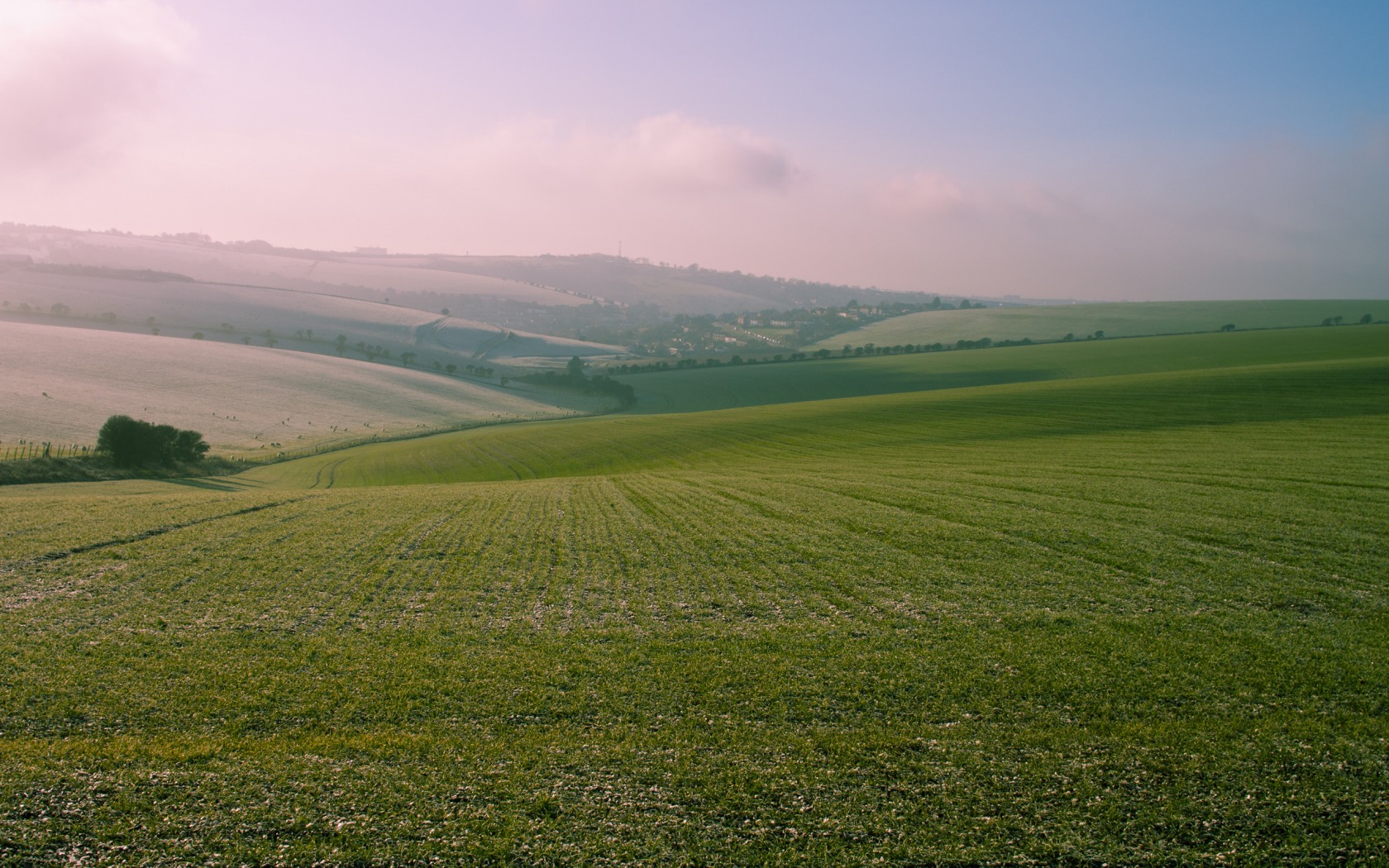 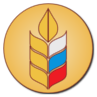 ФГБУ «Управление «Омскмелиоводхоз»
Объекты используемые для орошения:
Пушкинская ОС
Красноярская ОС
Рассветовская ОС
Харинская ОС
Лузинская ОС
Усть-Заостровская ОС
Ачаирская ОС
Сибирская ОС
Покровская ОС
Новоомская ОС
Объекты используемые для осушения:
12. Котовщиковская осушительная система
13. Моховской осушительный канал
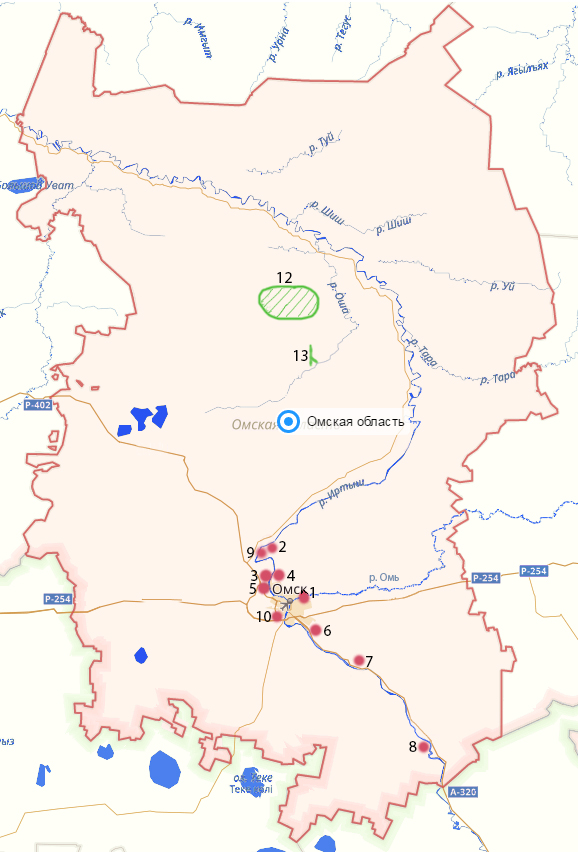 4
Распределение орошаемых земель по районам Омской области
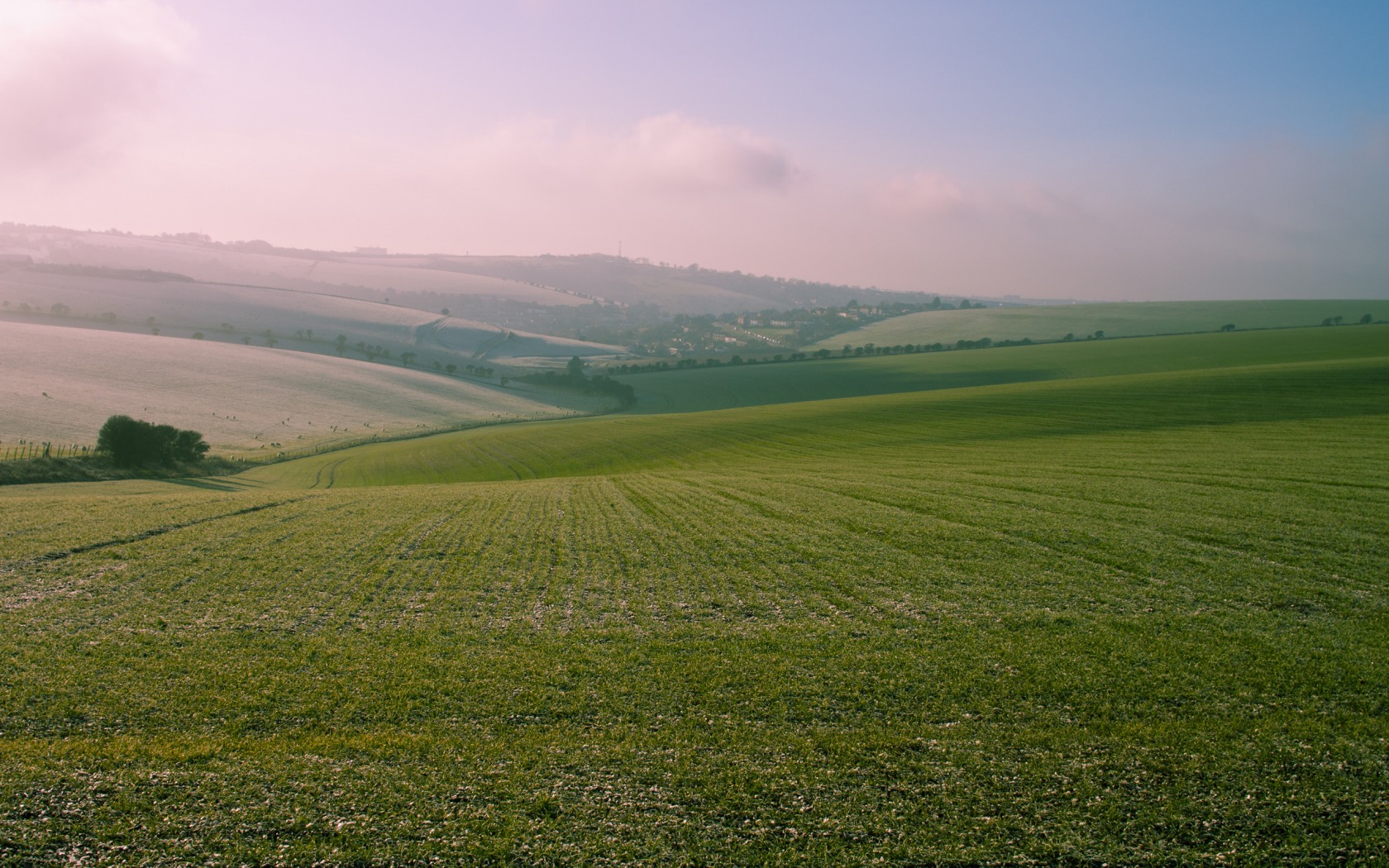 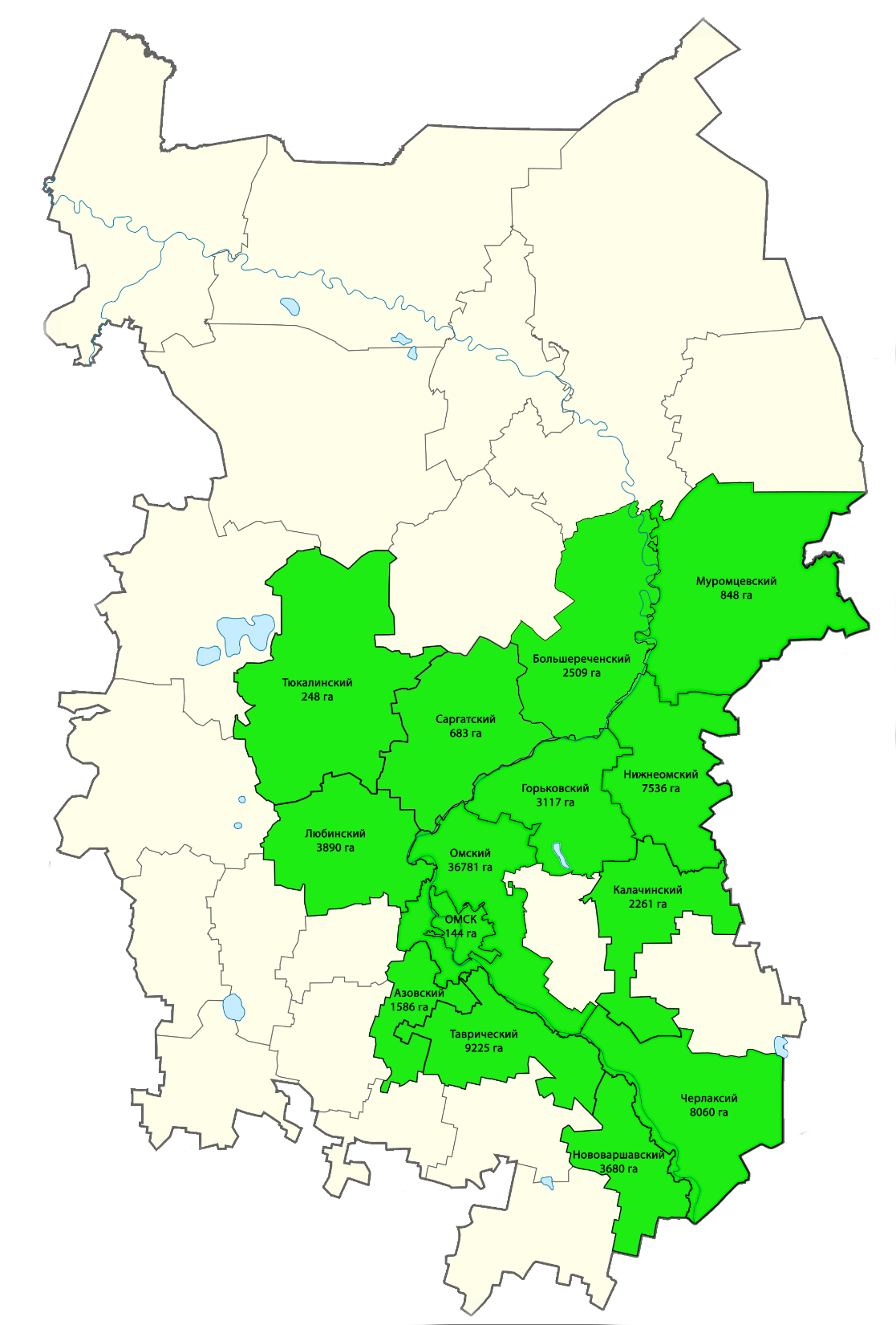 5
Расположение оросительных систем
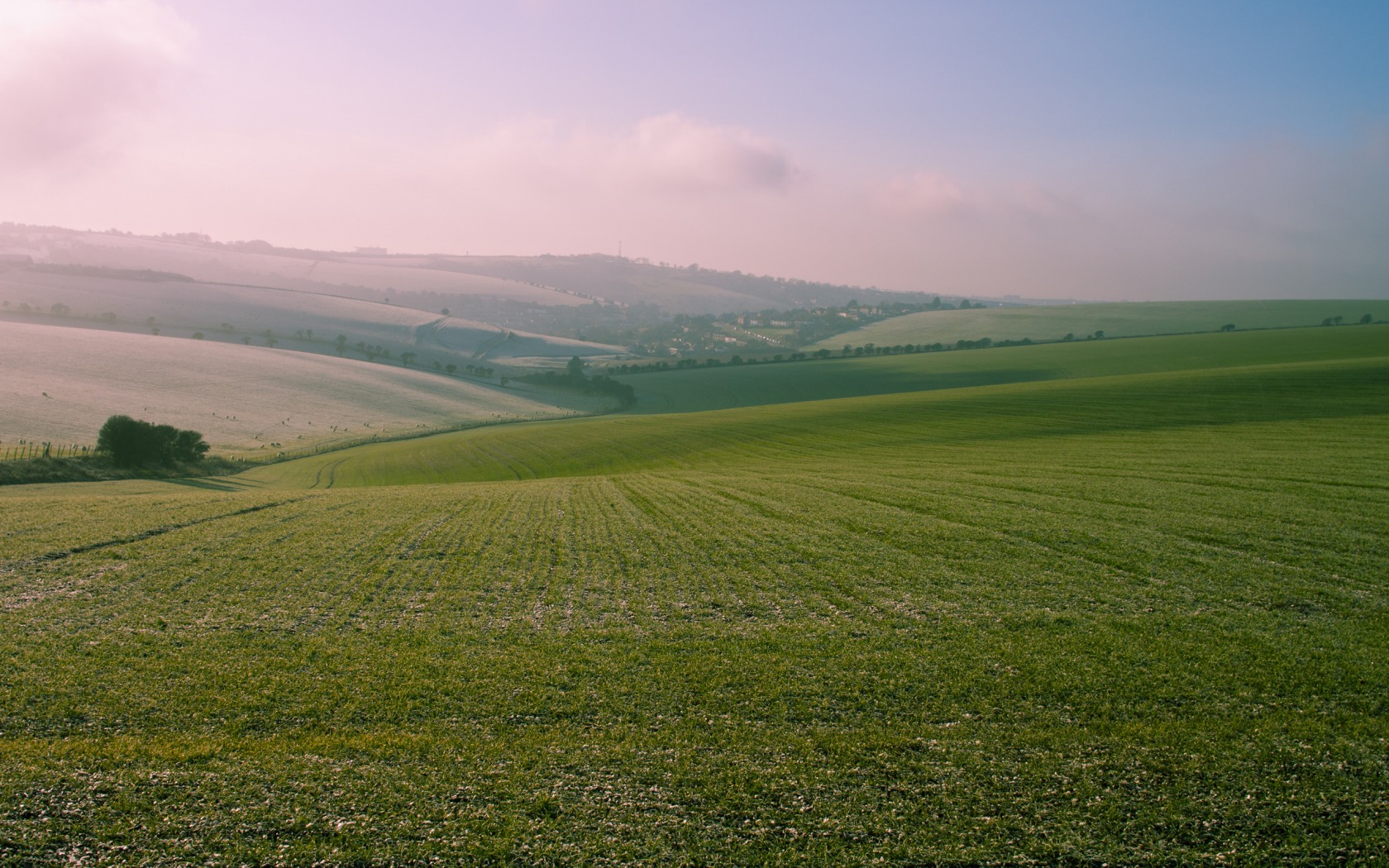 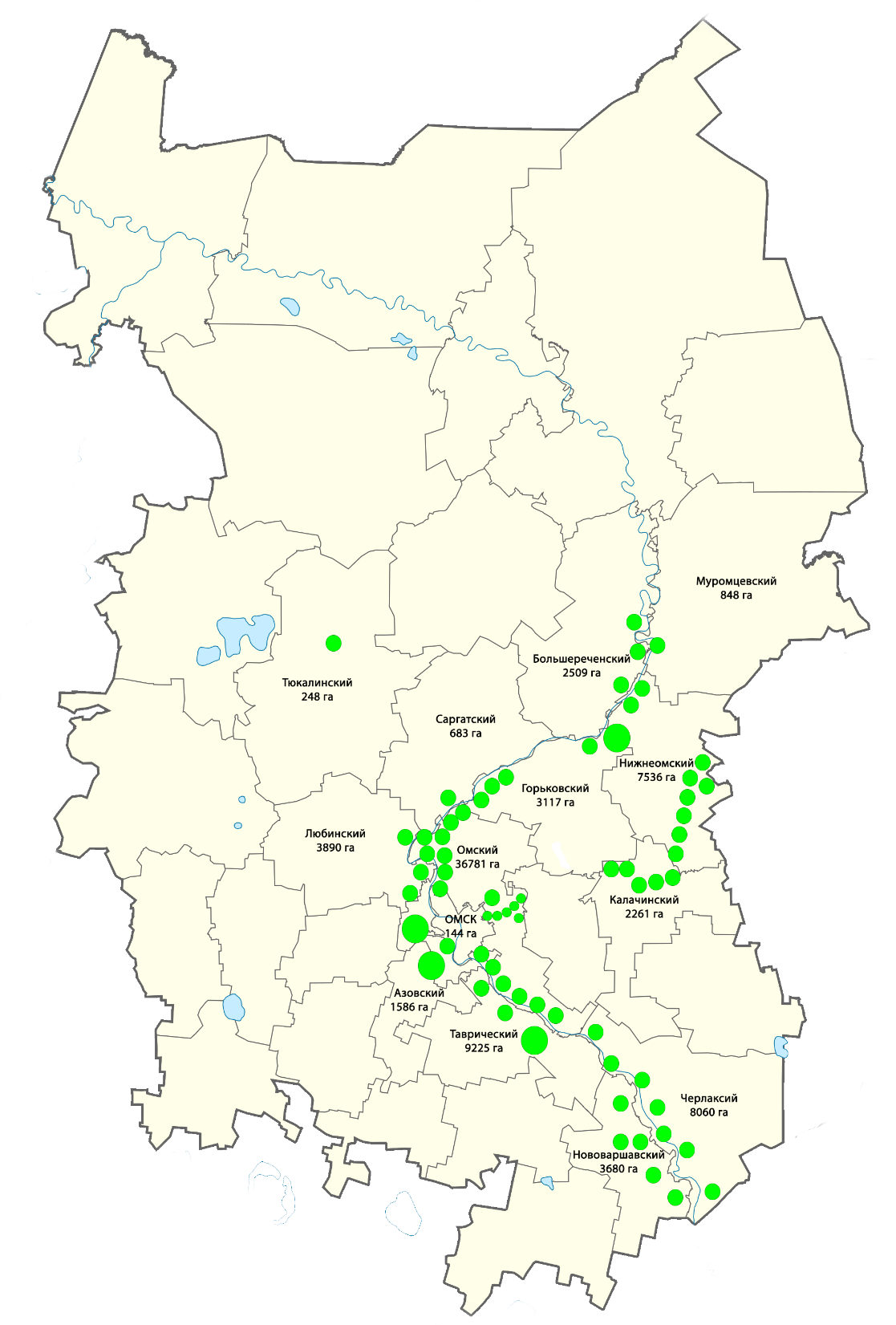 6
Действующие оросительные системы
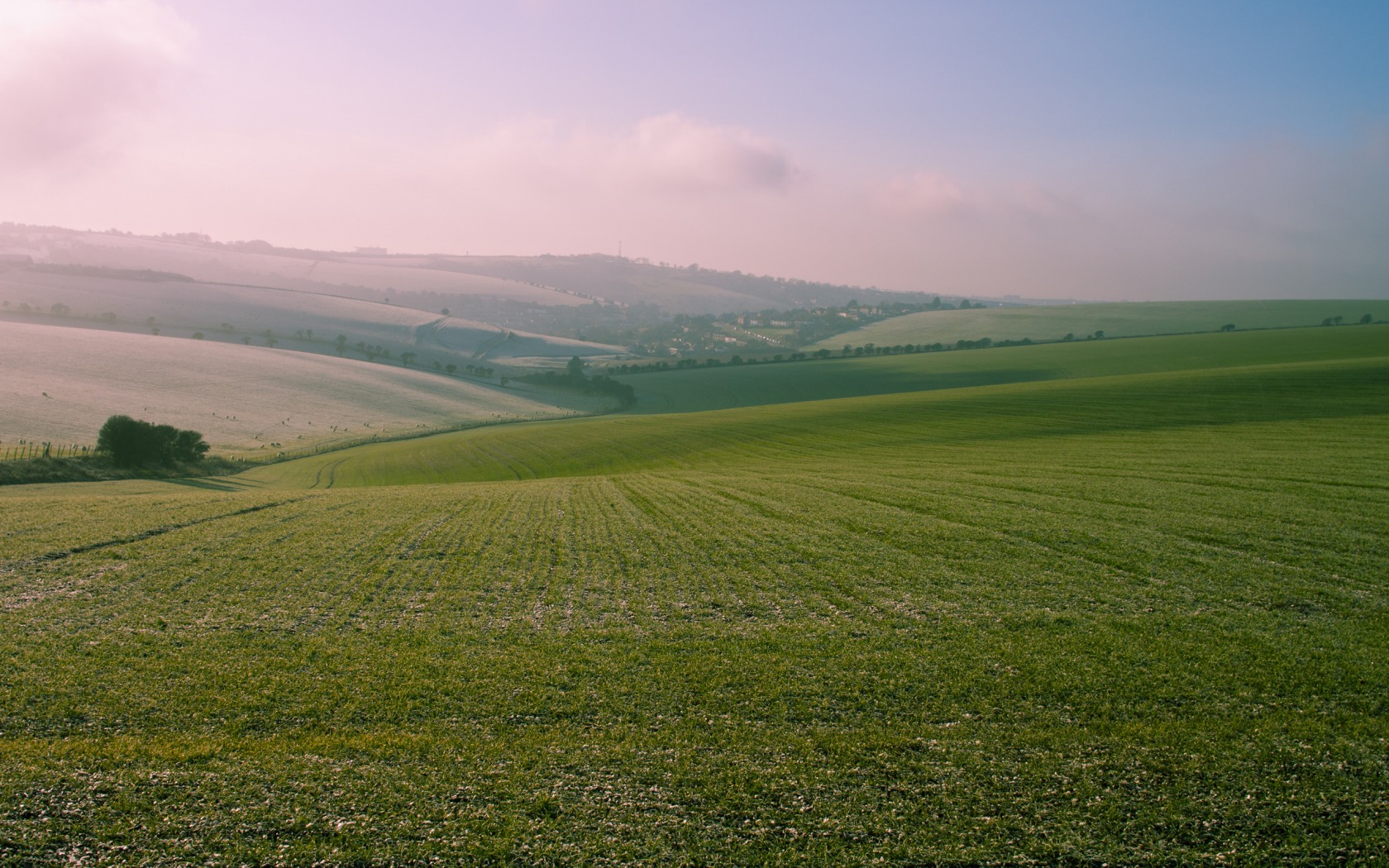 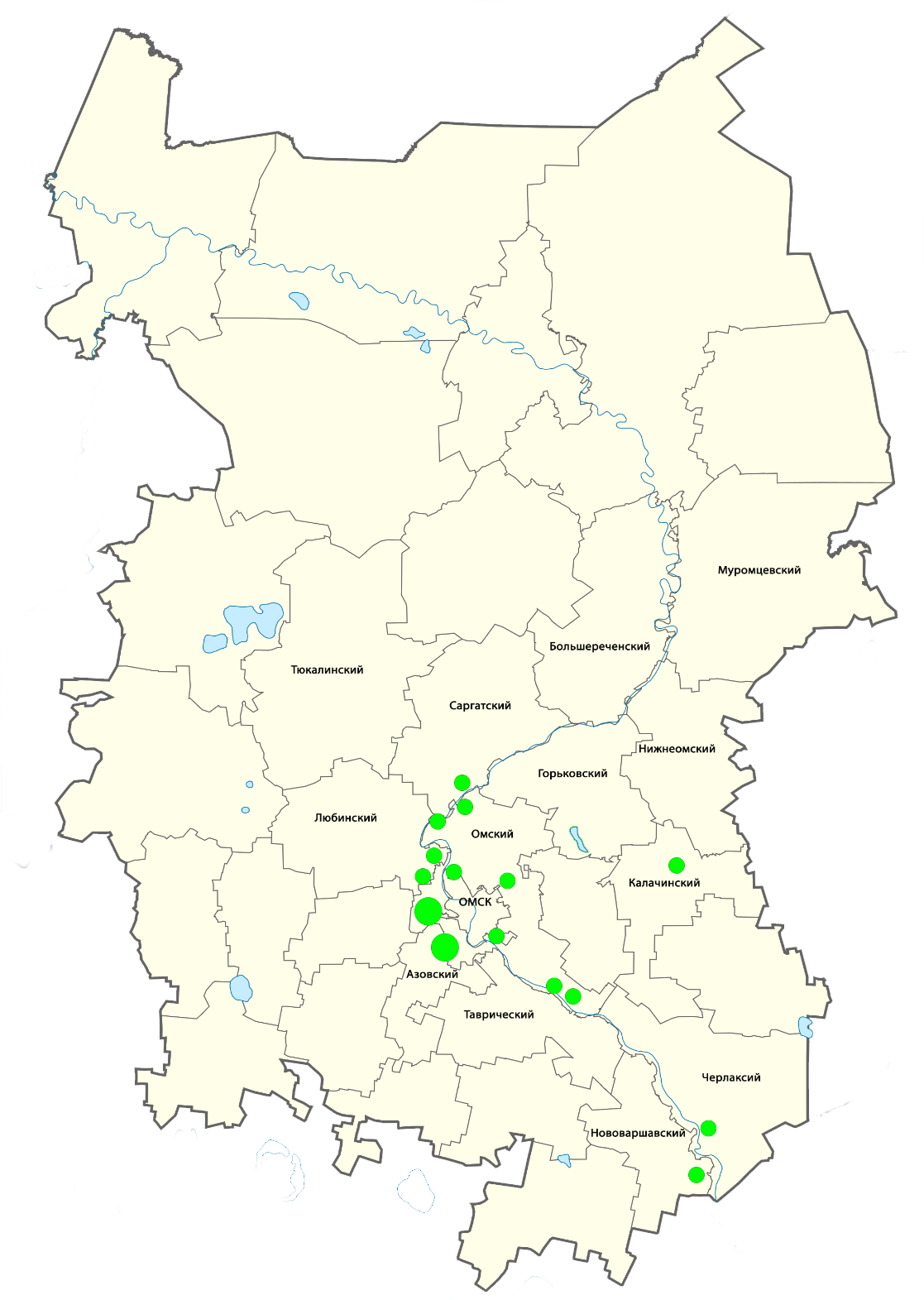 7
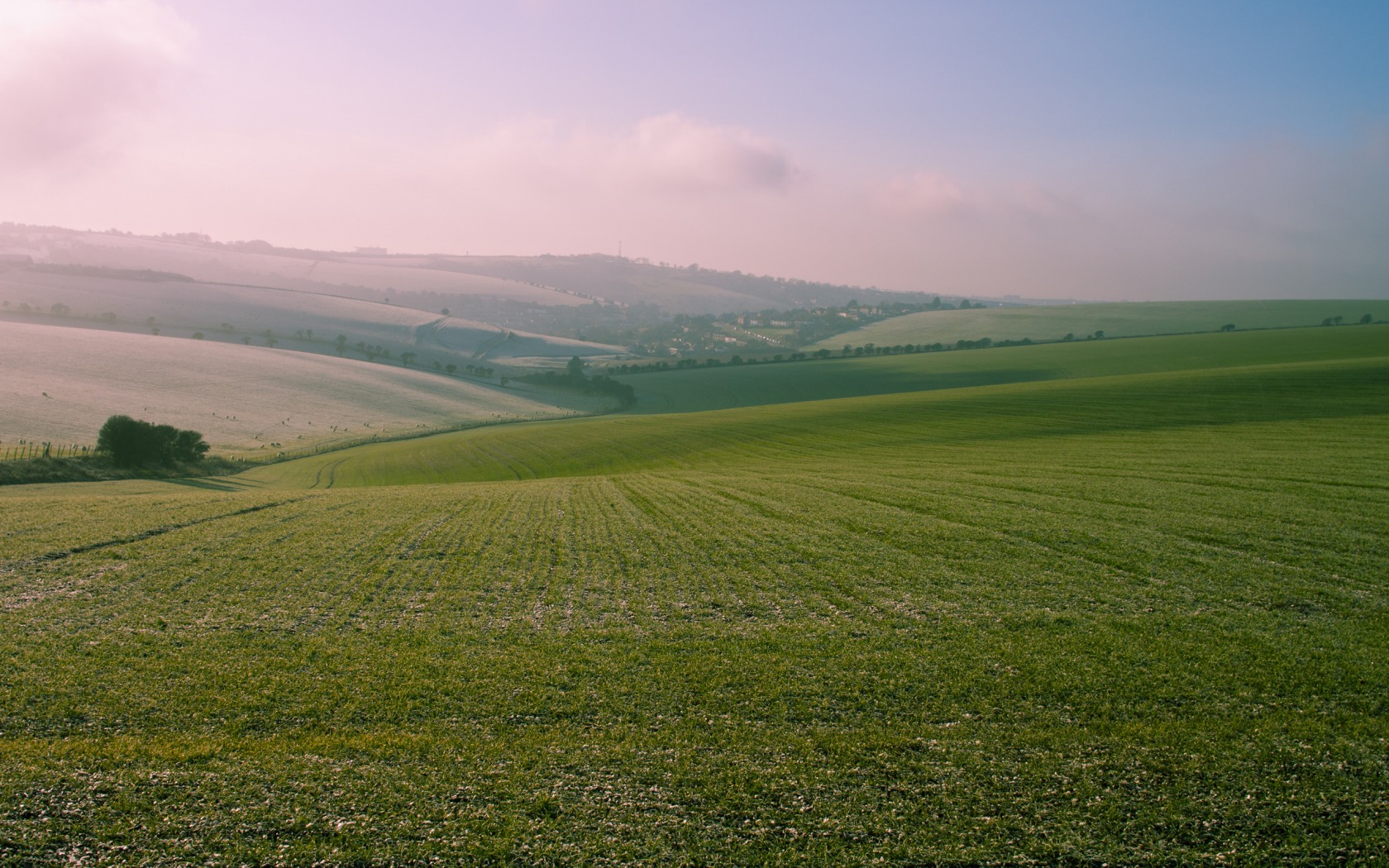 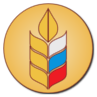 ФГБУ «Управление «Омскмелиоводхоз»
На 01.01.2020г. в Омской области 
наличие орошаемых земель – 80,648 тыс.га,  
		в том числе 2,074 тыс.га – лиманное орошение 
Наличие осушенных земель – 46,219 тыс.га
8
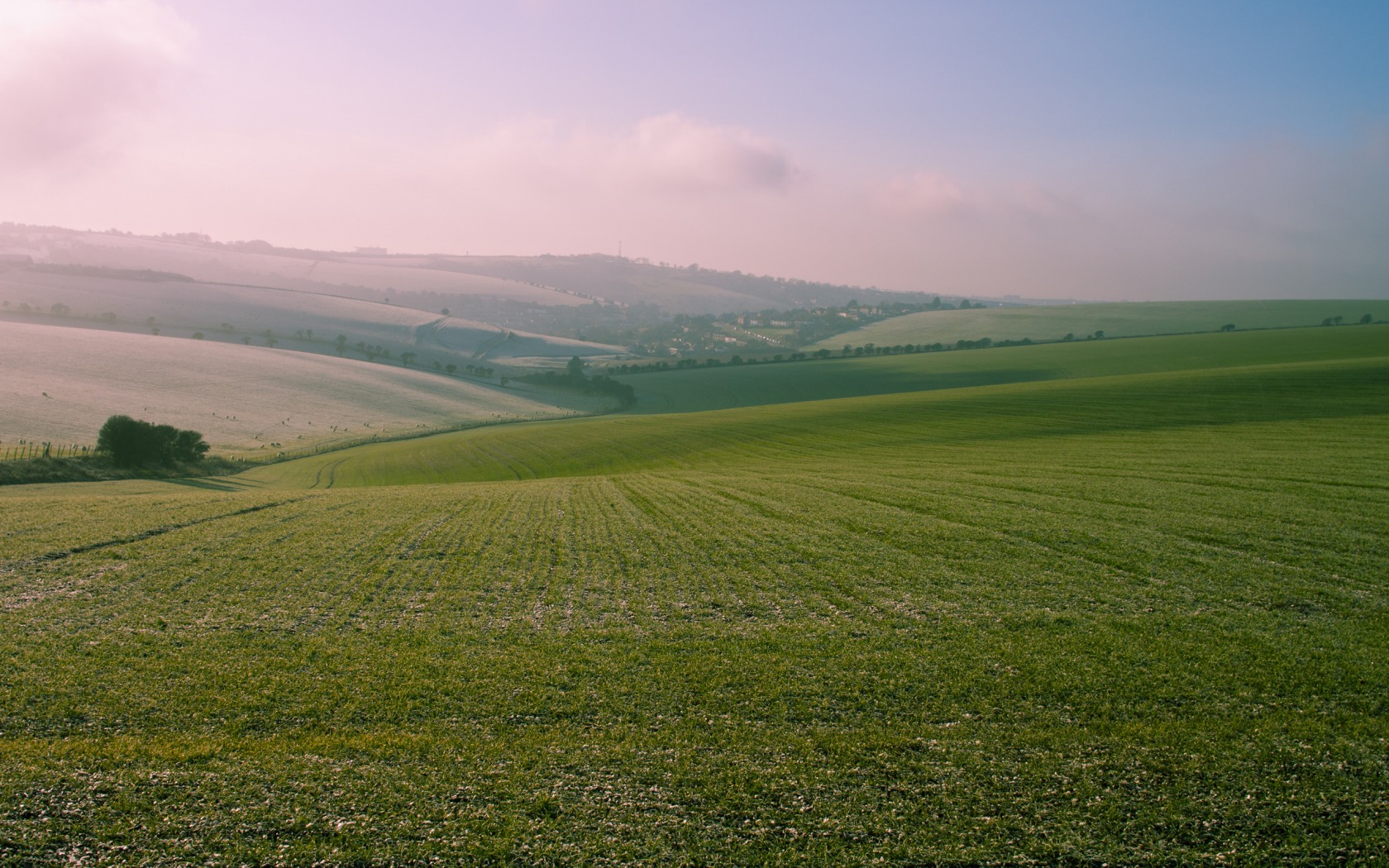 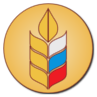 ФГБУ «Управление «Омскмелиоводхоз»
9
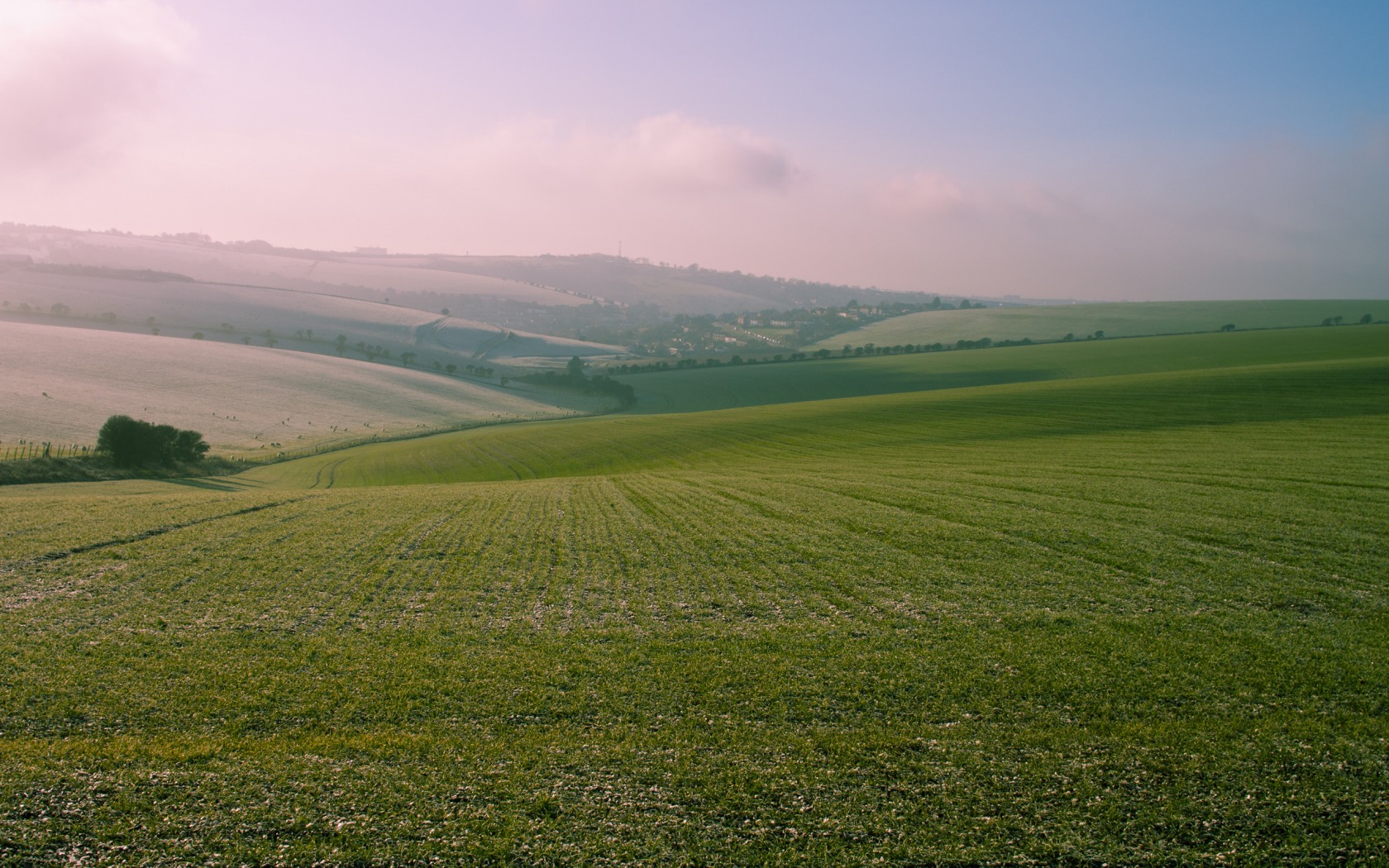 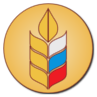 ФГБУ «Управление «Омскмелиоводхоз»
Оросительные системы Омской области вошедшие в Государственную программу развития сельского хозяйства и регулирования рынков сельскохозяйственной продукции, сырья и продовольствия.
10
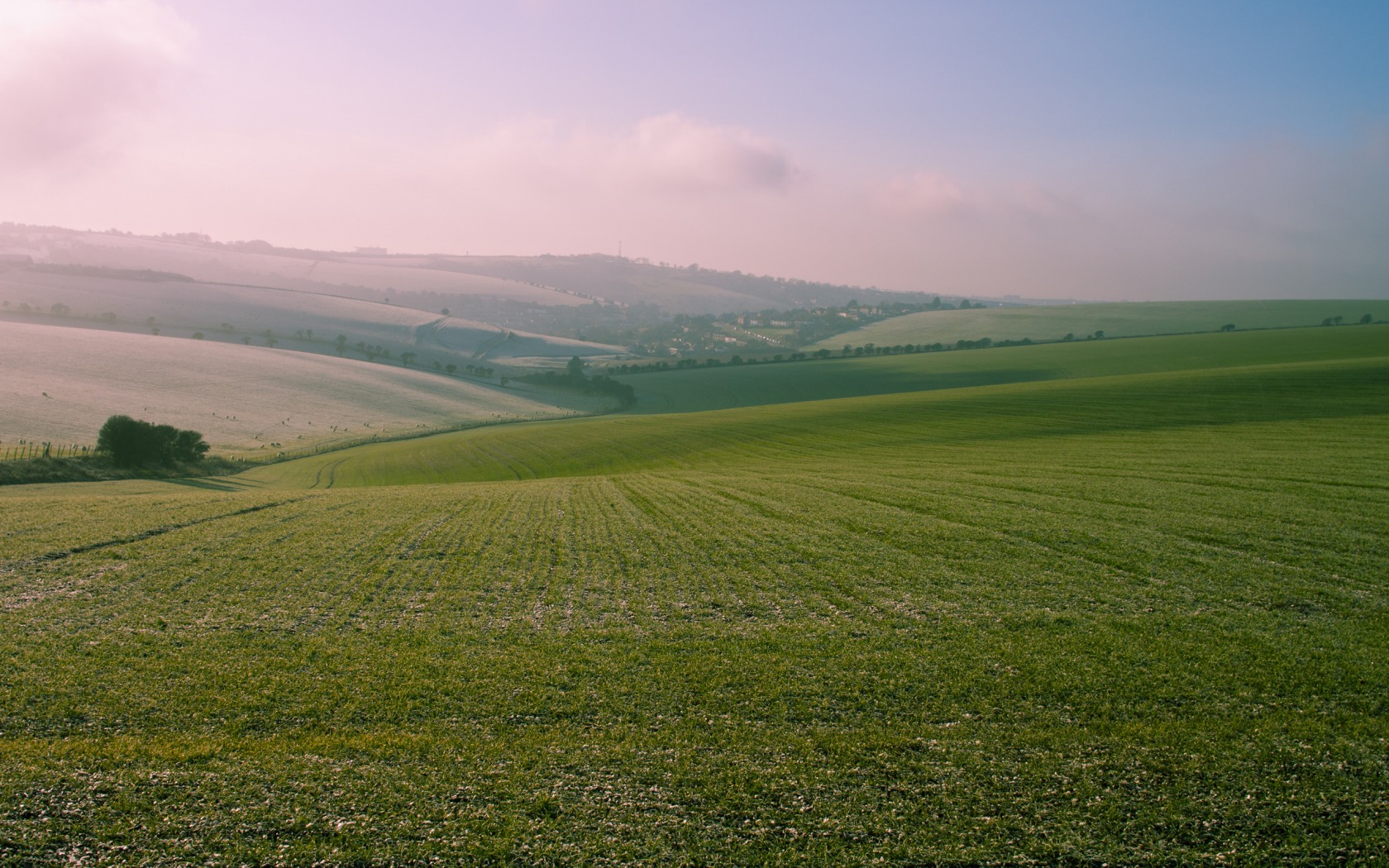 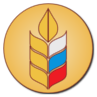 ФГБУ «Управление «Омскмелиоводхоз»
Спасибо за внимание!
11